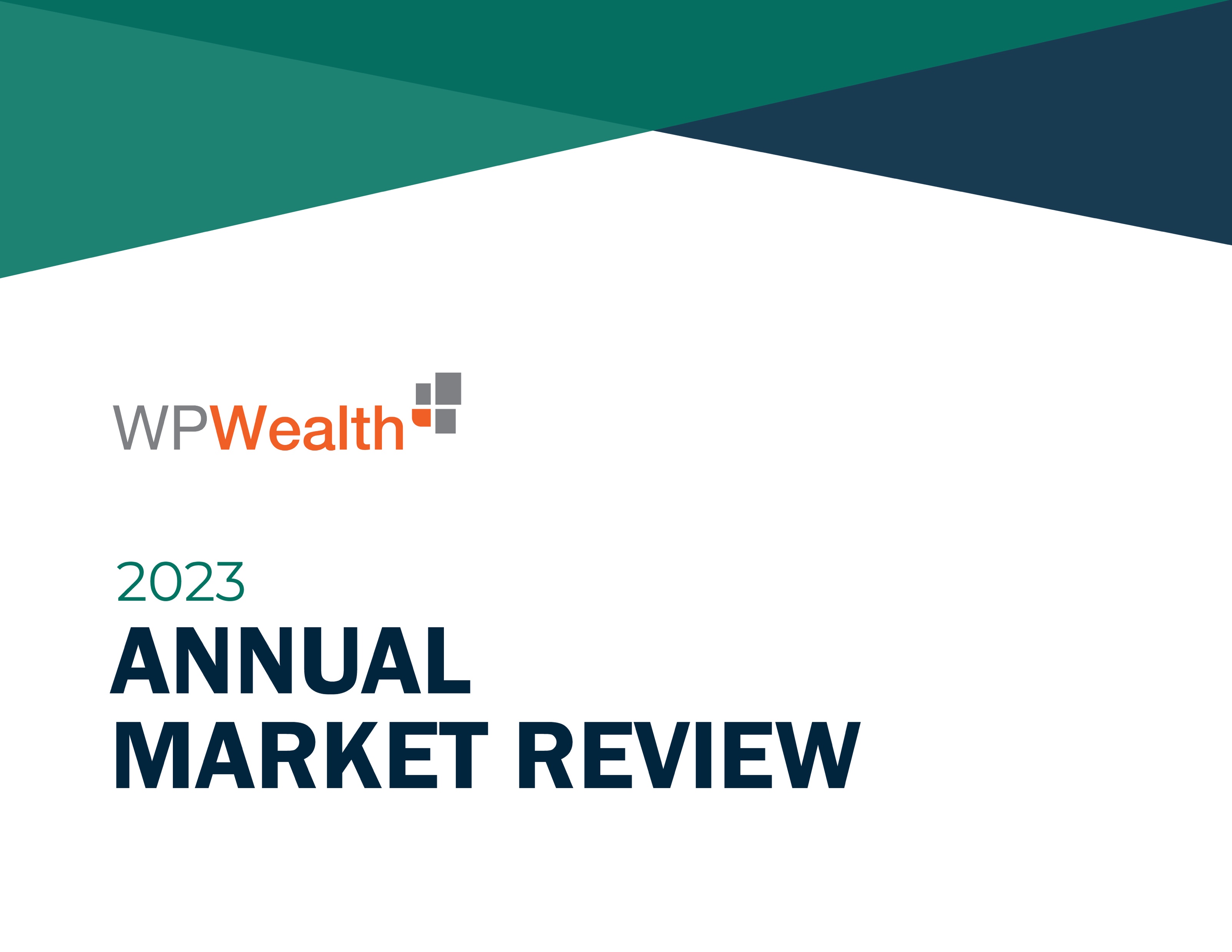 2023 Annual Market Review
1
2023 Annual Market Review
Overview:
Market Summary	
US Stocks	
International Developed Stocks
Emerging Markets Stocks
Country Returns
Real Estate Investment Trusts (REITs)
Commodities
Fixed Income
Global Fixed Income
This report features world capital market performance for the past year.
2
Market Summary
Index returns
3
Past performance is not a guarantee of future results. Indices are not available for direct investment. Index performance does not reflect the expenses associated with the management of an actual portfolio. Market segment (index representation) as follows: US Stock Market (Russell 3000 Index), International Developed Stocks (MSCI World ex USA Index [net div.]), Emerging Markets (MSCI Emerging Markets Index [net div.]), Global Real Estate (S&P Global REIT Index [net div.]), US Bond Market (Bloomberg US Aggregate Bond Index), and Global Bond Market ex US (Bloomberg Global Aggregate ex-USD Bond Index [hedged to USD]). S&P data © 2024 S&P Dow Jones Indices LLC, a division of S&P Global. All rights reserved. Frank Russell Company is the source and owner of the trademarks, service marks, and copyrights related to the Russell Indexes. MSCI data © MSCI 2024, all rights reserved. Bloomberg data provided by Bloomberg.
US Stocks
2023 index returns
The US equity market posted positive returns for the year and outperformed both non-US developed and emerging markets.
Value underperformed growth.
Small caps underperformed large caps.
REIT indices underperformed equity market indices.
Ranked Returns (%)
Period Returns (%)
World Market Capitalization—US
4
Past performance is not a guarantee of future results. Indices are not available for direct investment. Index performance does not reflect the expenses associated with the management of an actual portfolio. Market segment (index representation) as follows: Marketwide (Russell 3000 Index), Large Cap (Russell 1000 Index), Large Value (Russell 1000 Value Index), Large Growth (Russell 1000 Growth Index), Small Cap (Russell 2000 Index), Small Value (Russell 2000 Value Index), and Small Growth (Russell 2000 Growth Index). World Market Cap represented by Russell 3000 Index, MSCI World ex USA IMI Index, and MSCI Emerging Markets IMI Index. Russell 3000 Index is used as the proxy for the US market. Dow Jones US Select REIT Index used as proxy for the US REIT market. Frank Russell Company is the source and owner of the trademarks, service marks, and copyrights related to the Russell Indexes. MSCI data © MSCI 2024, all rights reserved.
Firm Logo
International Developed Stocks
2023 index returns
Developed markets outside of the US posted positive returns for the year and underperformed the US market, but outperformed emerging markets.
Value outperformed growth.
Small caps underperformed large caps.
Ranked Returns (%)
Value
Large Cap
Growth
Small Cap
Period Returns (%)
World Market Capitalization—International Developed
Past performance is not a guarantee of future results. Indices are not available for direct investment. Index performance does not reflect the expenses associated with the management of an actual portfolio.
Market segment (index representation) as follows: Large Cap (MSCI World ex USA Index), Small Cap (MSCI World ex USA Small Cap Index), Value (MSCI World ex USA Value Index), and Growth (MSCI World ex USA Growth Index). All index returns are net of withholding tax on dividends. World Market Cap represented by Russell 3000 Index, MSCI World ex USA IMI Index, and MSCI Emerging Markets IMI Index. MSCI World ex USA IMI Index is used as the proxy for the International Developed market. MSCI data © MSCI 2024, all rights reserved. Frank Russell Company is the source and owner of the trademarks, service marks, and copyrights related to the Russell Indexes.
5
Emerging Markets Stocks
2023 index returns
Emerging markets posted positive returns for the year and underperformed both US and non-US developed markets.
Value outperformed growth.
Small caps outperformed large caps.
Ranked Returns (%)
Period Returns (%)
World Market Capitalization—Emerging Markets
6
Past performance is not a guarantee of future results. Indices are not available for direct investment. Index performance does not reflect the expenses associated with the management of an actual portfolio. Market segment (index representation) as follows: Large Cap (MSCI Emerging Markets Index), Small Cap (MSCI Emerging Markets Small Cap Index), Value (MSCI Emerging Markets Value Index), and Growth (MSCI Emerging Markets Growth Index). All index returns are net of withholding tax on dividends. World Market Cap represented by Russell 3000 Index, MSCI World ex USA IMI Index, and MSCI Emerging Markets IMI Index. MSCI Emerging Markets IMI Index used as the proxy for the emerging market portion of the market. MSCI data © MSCI 2024, all rights reserved. Frank Russell Company is the source and owner of the trademarks, service marks, and copyrights related to the Russell Indexes.
Country Returns
2023 index returns
Global
7
Past performance is no guarantee of future results. 
Country returns are the country component indices of the MSCI All Country World IMI Index for all countries except the United States, where the Russell 3000 Index is used instead. Global is the return of the MSCI All Country World IMI Index. MSCI index returns are net dividend. Indices are not available for direct investment. Their performance does not reflect the expenses associated with the management of an actual portfolio. Frank Russell Company is the source and owner of the trademarks, service marks and copyrights related to the Russell Indexes. MSCI data © MSCI 2024, all rights reserved.
Real Estate Investment Trusts (REITs)
2023 index returns
US real estate investment trusts outperformed non-US REITs during the year.
Ranked Returns (%)
Total Value of REIT Stocks
Period Returns (%)
8
Past performance is not a guarantee of future results. Indices are not available for direct investment. Index performance does not reflect the expenses associated with the management of an actual portfolio. Number of REIT stocks and total value based on the two indices. All index returns are net of withholding tax on dividends. Total value of REIT stocks represented by Dow Jones US Select REIT Index and the S&P Global ex US REIT Index. Dow Jones US Select REIT Index used as proxy for the US market, and S&P Global ex US REIT Index used as proxy for the World ex US market. Dow Jones and S&P data © 2024 S&P Dow Jones Indices LLC, a division of S&P Global. All rights reserved.
Commodities
2023 index returns
The Bloomberg Commodity Total Return Index returned -7.91% for the year.
Natural Gas and Nickel were the worst performers, returning -67.07% and -47.21% during the year, respectively. Coffee and Sugar were the best performers, returning +18.82% and +13.39% during the year, respectively.
Ranked Returns for Individual Commodities (%)
Period Returns (%)
9
Past performance is not a guarantee of future results. Index is not available for direct investment. Index performance does not reflect the expenses associated with the management of an actual portfolio. Commodities returns represent the return of the Bloomberg Commodity Total Return Index. Individual commodities are sub-index values of the Bloomberg Commodity Total Return Index. Data provided by Bloomberg.
Fixed Income
2023 index returns
Interest rate changes were mixed in the US Treasury market for the year.
On the short end of the yield curve, the 1-Month US Treasury Bill yield increased 148 basis points (bps) to 5.60%, while the 1-Year US Treasury Bill yield increased 6 bps to 4.79%. The yield on the 2-Year US Treasury Note decreased 18 bps to 4.23%. 
The yield on the 5-Year US Treasury Note decreased 15 bps to 3.84%. The yield on the 10-Year US Treasury Note was unchanged at 3.88%. The yield on the 30-Year US Treasury Bond increased 6 bps to 4.03%.
In terms of total returns, short-term US treasury bonds returned +4.37% while intermediate-term US treasury bonds returned +4.28%. Short-term corporate bonds returned +6.20% and intermediate-term corporate bonds returned +7.29%.1
The total returns for short- and intermediate-term municipal bonds were +3.58% and +5.04%, respectively. Within the municipal fixed income market, general obligation bonds returned +5.62% while revenue bonds returned +6.89%.2
US Treasury Yield Curve (%)
Bond Yield Across Issuers (%)
Yield to Worst
Period Returns (%)
Yield to Maturity
1. Bloomberg US Treasury and US Corporate Bond Indices
2. Bloomberg Municipal Bond Index
One basis point (bps) equals 0.01%. Past performance is not a guarantee of future results. Indices are not available for direct investment. Index performance does not reflect the expenses associated with the management of an actual portfolio. Yield curve data from Federal Reserve. State and local bonds, and the Yield to Worst are from the S&P National AMT-Free Municipal Bond Index. AAA-AA Corporates represent the ICE BofA US Corporates, AA-AAA rated. A-BBB Corporates represent the ICE BofA Corporates, BBB-A rated. Bloomberg data provided by Bloomberg. US long-term bonds, bills, inflation, and fixed income factor data © Stocks, Bonds, Bills, and Inflation (SBBI) Yearbook™, Ibbotson Associates, Chicago (annually updated work by Roger G. Ibbotson and Rex A. Sinquefield). FTSE fixed income indices © 2024 FTSE Fixed Income LLC, all rights reserved. ICE BofA index data © 2024 ICE Data Indices, LLC. S&P data © 2024 S&P Dow Jones Indices LLC, a division of S&P Global. All rights reserved.
10
Global Fixed Income
2023 yield curves
Interest rate changes were mixed within global developed markets for the year. In Japan, short-term interest rates decreased while longer-term interest rates generally increased. In Germany, Canada, and Australia, short-term interest rates increased while longer-term interest rates generally decreased. In the UK, interest rate changes were mixed.
Realized term premiums were generally positive within global developed markets, as longer-term bonds generally outperformed shorter-term bonds.
In Japan, ultrashort-term nominal interest rates were negative. In the UK, Germany, Canada, and Australia, the short-term segment of the yield curve inverted.
Changes in Yields (bps) since 12/31/2022
11
One basis point (bps) equals 0.01%. Source: ICE BofA government yield. ICE BofA index data © 2024 ICE Data Indices, LLC.